Jak pozbyć się krzesła - Profim Normo
Uwaga: To krzesło zostało zaprojektowane z myślą o łatwym demontażu!



Oceń stan mebla.
Flokk dostarcza części zamienne umożliwiające łatwą wymianę zużytych podzespołów.


Rozważ darowiznę lub sprzedaż, jeśli jest w dobrym stanie.
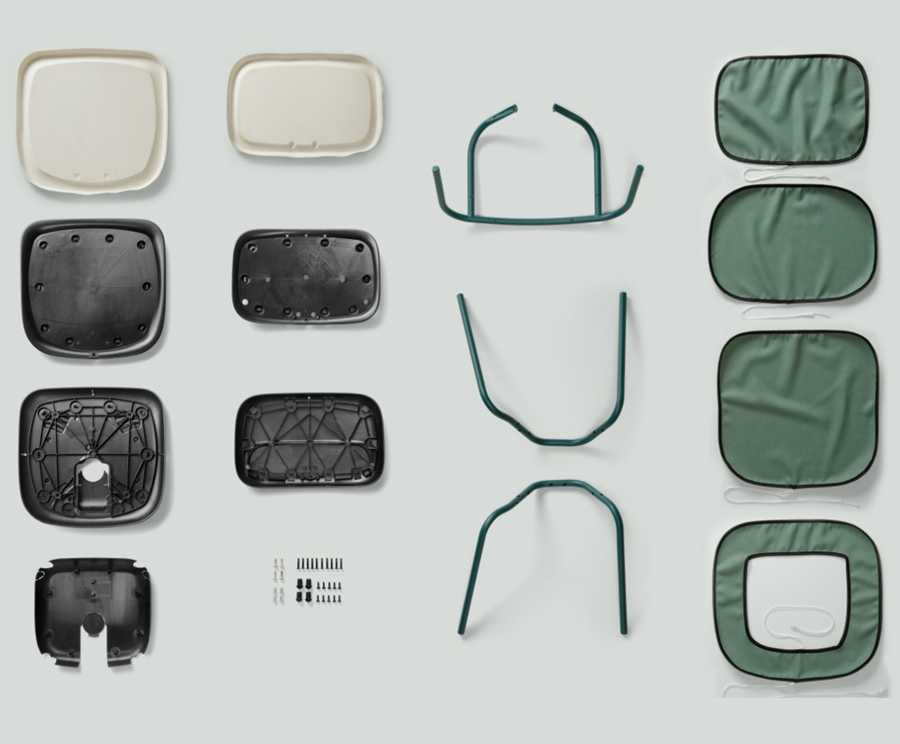 Jak pozbyć się krzesła - Profim Normo
Uwaga: To krzesło zostało zaprojektowane z myślą o łatwym demontażu!


RECYKLING – podzielić krzesło na osobne materiały.
Recykling tego produktu, pozwala na ponowne wykorzystanie aż 95% użytych materiałów.

Oddaj / skontaktuj się z lokalnym zakładem zajmującym się gospodarką odpadami.
W przypadku uszkodzenia krzesła lub braku możliwości jego demontażu należy skontaktować się z lokalnym przedsiębiorstwem zajmującym się gospodarką odpadami.